Učebnice
Bc. Ing. Nikola Straková PhD.
Učebnice v době prudkého technologického rozvoje
„Kdo se chce stát vzdělaným, musí si nad zlato a stříbro vážit knih.“
(J.A. Komenský)

Mají školní učebnice v éře internetu naději na přežití, nebo jsou zastaralým médie?
Jak se mění funkce učebnic v podmínkách současného prudkého technologického rozvoje?
Která didaktická hlediska jsou významná při tvorbě učebnic?
Jaké funkce plní učebnice ve vyučování a jak je plní?
Jak často a k čemu učitelé používají učebnice?
Má mít stát kontrolu nad novými učebnicemi, nebo má jejich vydávání zcela přenechat silám tržní ekonomiky?
2
zápatí prezentace
Učebnice jako didaktický prostředek
Materiální didaktické prostředky

Učební pomůcky
Didaktická technika
Pracovní prostředky
3
zápatí prezentace
Systém učebních pomůcek
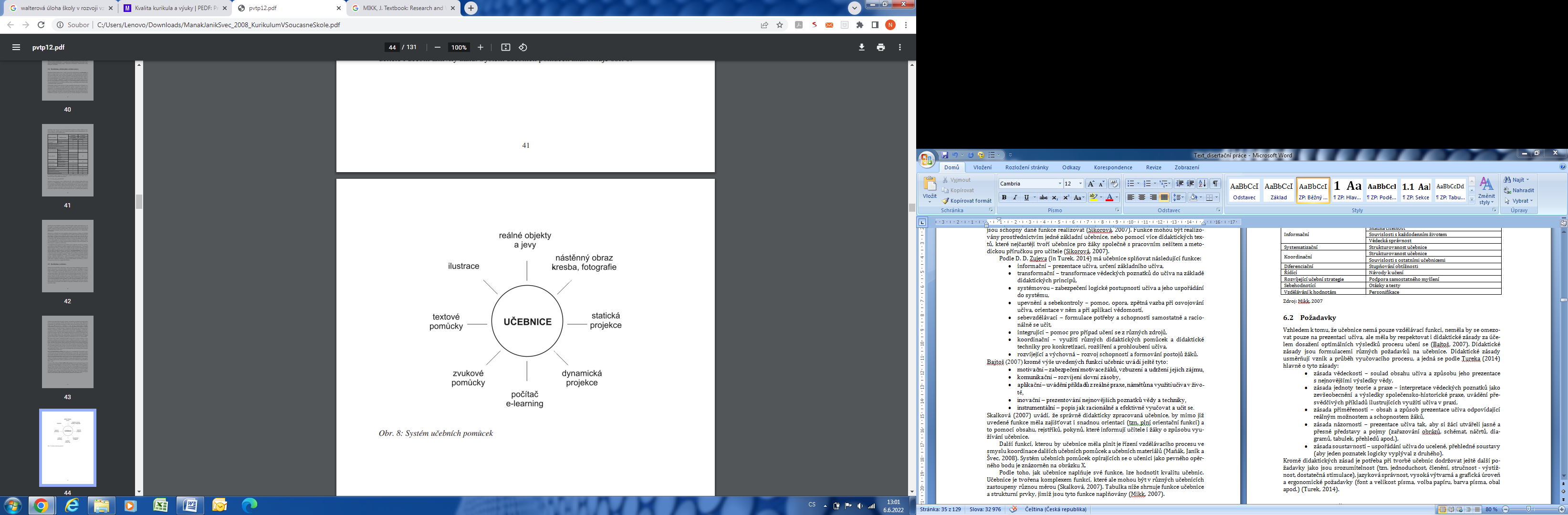 Zdroj: Maňák, Janík a Švec, 2008
4
zápatí prezentace
Textové učební pomůcky, didaktické texty, textové materiály
tištěné didaktické texty,
pracovní listy,
sbírky textů, ilustrací, básní, uměleckých děl,
slovníky,
atlasy, mapy,
plakáty a transparenty,
příručky pro laboratorní práce, experimenty a praktické činnosti,
testy,
příručky pro učitele,
e-knihy a různé elektronické učebnice

nemusí plnit všechny funkce jako učebnice
5
zápatí prezentace
UP ->Didaktické texty (textové materiály)
6
zápatí prezentace
Učebnice
= didaktický text, který prezentuje učivo s cílem jeho osvojení si žáky

didaktická transformace obsahů do školního vzdělávání
vychází z učebních osnov, konkretizuje to, co učební osnovy předepisují

Komplexní pojetí učebnice předpokládá, že bude nejenom nositelem obsahu vzdělávání, ale také prostředkem řízení učení žáků, založeného na jejich vlastní aktivní činnosti.
7
zápatí prezentace
Základní pojetí učebnice
Kurikulární projekt
vymezuje podle představ vzdělávací politiky země (podle tvůrců kurikula) ty obsahy vzdělávání, jež mají být prezentovány vzdělávaným subjektům
vazba na ideologické a politické principy zemí
nástroj „národní propagandy“ (interpretace historických událostí)
Zdroj obsahu vzdělávání pro žáky
Didaktický prostředek pro učitele
součást materiálních didaktických prostředků (UP – textové materiály)
funkce, komponenty
8
zápatí prezentace
Funkce učebnice podle D. D. Zujeva (in Turek, 2014)
informační – prezentace učiva, určení základního učiva,
transformační – transformace vědeckých poznatků do učiva na základě didaktických principů,
systémovou – zabezpečení logické postupnosti učiva a jeho uspořádání do systému,
upevnění a sebekontroly – pomoc, opora, zpětná vazba při osvojování učiva, orientace v něm a při aplikaci vědomostí,
sebevzdělávací – formulace potřeby a schopnosti samostatně a racionálně se učit,
integrující – pomoc pro případ učení se z různých zdrojů,
koordinační – využití různých didaktických pomůcek a didaktické techniky pro konkretizaci, rozšíření a prohloubení učiva,
rozvíjející a výchovná – rozvoj schopností a formování postojů žáků.
9
zápatí prezentace
Funkce učebnice (Bajtoš, 2007)
motivační – zabezpečení motivace žáků, vzbuzení a udržení jejich zájmu,
komunikační – rozvíjení slovní zásoby,
aplikační – uvádění příkladů z reálné praxe, námětů na využití učiva v životě,
inovační – prezentování nejnovějších poznatků vědy a techniky,
instrumentální – popis jak racionálně a efektivně vyučovat a učit se.
10
zápatí prezentace
Funkce učebnice (Průcha, 2009)
prezentace učiva
soubor informací, které musí prezentovat
verbální, obrazová, kombinovaná
řízení učení a vyučování
řídí žákovo učení – otázky, úkoly
řídí učitelovo vyučování – udává proporce učiva vhodné pro určitou časovou jednotku výuky
funkce organizační (orientační)
způsob využití – pokyny, rejstřík, obsah

základ pro evaluační analýzy (hodnocení didaktické vybavenosti)
11
zápatí prezentace
Učebnice = scénář vyučovacího procesu
Učebnice má realizovat nejen vzdělávací funkci vyučovacího procesu, ale i výchovnou a rozvíjející.
12
zápatí prezentace
Funkce učebnice a kvalita učebnic
podle toho, jak učebnice naplňuje své funkce, lze hodnotit kvalitu učebnic
učebnice je tvořena komplexem funkcí, které ale mohou být v různých učebnicích zastoupeny různou měrou

Didaktická vybavenost je tím, co určuje kvalitu učebnice vzhledem k jejímu využití pro učení žáků.
13
zápatí prezentace
Funkce učebnice a strukturní prvky, jimiž jsou tyto funkce naplňovány (Mikk, 2007)
14
zápatí prezentace
Strukturní komponenty v učebnicích
mají zajistit realizaci funkcí učebnic
strukturní komponenty pomáhají žákům (studentům) usnadnit a zlepšit osvojování prezentovaného obsahu a učinit učebnici snadněji použitelnou
v minulosti bylo strukturních komponent v učebnicích velmi málo 
kapitoly/tematické celky, otázky a úkoly, s rozvojem teorie učebnic ale došlo k jejich nárůstu
postupně přibývaly 
například rámečky s informacemi k textu, odkazování, propojování nového učiva s dříve osvojeným, grafy, diagramy, mapy, slovník cizích slov apod. 
cílem zahrnutí těchto dalších informací je lepší objasnění textu a snaha prezentovat obsah různými způsoby umožňující snazší pochopení učiva, zlepšení efektivity učení
měly by být konzistentní, označené v celé učebnici specifickým způsobem, konkrétní barvou, symbolem nebo výrazným grafickým designem
15
zápatí prezentace
Příklady strukturních komponent
obsah,
hlavní text,
úvodní otázky pro celou kapitolu nebo tematický celek (klíčové otázky),
mapy, grafy, schémata,
časové osy,
pole s klíčovými informacemi týkajícími se konkrétního součást tematického celku,
rámeček obsahující klíčová slova,
pole se zajímavými fakty nebo informacemi,
box s hádankami,
box s obsahem z originálních zdrojů,
rámeček obsahující příběhy s obsahem relevantním pro tematický celek,
otázka nebo úkoly vedle hlavního textu tematického celku,
fotografie, obrázky nebo ilustrace,
otázky a úkoly umístěné vedle fotografií, obrázků nebo ilustrací,
otázky a úkoly na konci tématu,
historické prameny relevantní k tematickému celku,
kontrolní seznam pro sledování toho, jak studenti rozumí malému úseku textu („Je vše jasné?“) – něco mezi souhrnnými a navazujícími otázkami a úkoly,
16
Příklady strukturních komponent
rámeček obsahující shrnutí části tématu,
shrnutí tematického celku,
seznam klíčových pojmů k zapamatování z tématu,
seznam klíčových pojmů z celé kapitoly, 
pojmová mapa poskytující organizační schéma, všechny klíčové pojmy z tematického celku a jak tyto pojmy spolu souvisí,
přehled celého obsahu s uvedením, jak každé z témat souvisí s ostatními,
pojmová mapa nebo schéma k tematickému celku,
metakognitivní materiály (vysvětlení a pokyny o tom, jak interpretovat diagramy, grafy, tabulky a grafy, ilustrace atd.),
přehled materiálů, které byly dříve uvedeny,
odkazy na další části textu v učebnici,
časovou osu nebo seznam klíčových dat a událostí z tematického celku,
odkazy na další zdroje, CD, webové stránky atd.,
glosář na konci učebnice,
biografie významných historických osobností na konci učebnice,
seznam četby,
návrhy na další čtení,
„skok“ v čase (ukazuje, jak souvisí fenomén diskutovaný v tematickém celku se současností).
17
zápatí prezentace
Strukturní komponenty usnadňující orientaci v učebnicích
mají technickou funkci a usnadňují efektivnější používání učebnice
obsah,
různé typy indexů,
předmětový rejstřík,
autorský rejstřík,
seznam zkratek,
seznam ilustrací,
různé druhy doplňkových tabulek (pro logaritmy, klimatické vlastnosti, chemické prvky atd.),
úvodní vysvětlení struktury učebnice,
úvodní vysvětlení každého obrázku, symbolu nebo barvy,
značky a odkazy pro každou ilustraci, graf, zdroj atd.,
bibliografie,
poznámky o autorech.
18
zápatí prezentace
Rozdělení strukturních komponent (Turek, 2014)
19
zápatí prezentace
Text
text = nejdůležitější složka učebnice
skládá se ze slov a vět, které tvoří větší či menší části učebnice 
úseky, kapitoly, podkapitoly
měl by být srozumitelný, přesný, jasný, ale zároveň stručný a přiměřený žákům, výrazný, dostatečně názorný, emocionální, zajímavý i poutavý
v dobrých učebnicích tvoří text cca 57 % učebnice
20
zápatí prezentace
Základní text
obsahuje učivo, které je v absolutním souladu s učebními osnovami (RVP a ŠVP)

tvoří ho zejména:
fakta, pojmy, 
zákony, teorie, principy a pravidla, 
metody a postupy práce, 
opisy řešení úloh – příklady, 
zevšeobecnění 
hodnocení, 
závěry a perspektivy rozvoje vědy
21
zápatí prezentace
Doplňující text
slouží k upevnění a prohloubení učiva obsaženého v základním textu
umožňuje diferenciovaný a individuální přístup k žákům
prohlubuje vědeckou přesvědčivost a emocionální obsah učebnic

je tvořený:
dokumentačním materiálem, 
statistickými informacemi, 
tabulkami, 
úryvky z knih, 
registry, 
seznamy apod.
22
zápatí prezentace
Vysvětlující text
slouží hlavně k samostudiu žáků

tvoří ho:
úvod k učebnici/kapitolám, 
poznámky a vysvětlivky, 
komentáře ke schématům, diagramům a grafům, 
souhrnné tabulky vzorců, fyzikálních veličin a jejich jednotek, 
přehledy norem, 
seznam použitých zkratek apod.
23
zápatí prezentace
Aparát organizace učiva (řízení učení a vyučování)
má za úkol stimulovat a usměrňovat poznávací činnost žáka

tvoří ho:
úlohy, 
návody, 
tabulky, 
cvičení, 
názvy, 
rozličné vyznačení, 
různý font a barva písma apod.
24
zápatí prezentace
Ilustrační aparát
má zintenzivnit poznávací, estetický i emocionální vliv učení se studujících
tvoří ho:
ilustrace (obrázky, fotografie, technické výkresy, schéma, mapy, diagramy, dekorativní ilustrace) 
a vnější úprava učebnice (typ písma, formát učebnice, druh vazby – obalu, titulní list učebnice apod.)
25
zápatí prezentace
Orientační aparát
zabezpečit cílevědomou a rychlou orientaci v obsahu a v struktuře učebnice 
současně má tvořit příznivé podmínky pro efektivní a samostatnou práci žáka s učebnicí

tvoří ho:
vysvětlivky, 
obsah, 
přílohy, 
názvy, 
úvod, 
slovníky, 
odkazy, 
znaky na okrajích apod.
26
zápatí prezentace
Hodnocení kvality učebnic
3 základní metody:
Experimentální metoda
Expertní metoda
Statistické metody
27
zápatí prezentace
1. Experimentální metoda
pedagogické experimenty
nezávisle proměnná = učebnice, učební text
experimentální skupina = žáci a učitel pracující s novou učebnicí
kontrolní skupina = žáci a učitel pracující s doteď používanou učebnicí
po ukončení experimentu se zjistí a porovnají vědomosti, dovednosti a postoje žáků v experimentální i kontrolní skupině

Pozn.: Je potřeba zajistit stejné podmínky pro experiment => cíle vyučování, učitel, žáci, třída, vyučovací postup, postavení v rozvrhu, …a to je často problém…
28
zápatí prezentace
2. Expertní metoda
hodnotí se přiměřenost, metodické zpracování, zajímavost, obtížnost a jiné vlastnosti
hodnotitelé = experti, učitelé, žáci
hodnotícím nástrojem může být např. dotazník
pomocí škály -2 -1  0  1  2 ohodnoťte uvedené vlastnosti učebnice:
obsahová správnost ….
soulad s učebními osnovami …
jednoduchost vyjadřování …
názornost …
…
vhodné je zařadit i otevřené otázky typu:
Co se vám na učebnici nejvíce líbí?
Jaká opatření doporučujete provést pro zvýšení kvality učebnice?
29
zápatí prezentace
3. Statistické metody
zkoumají se rozličné parametry učebnice, které se získávají měřením jednotlivých vlastností učiva v učebnici
průměrný rozsah textu
míra obtížnosti (složitosti) textu
čtivost textu
Cloze test – z učebnice se náhodně vybere část v délce cca 250 slov, prvních 35 slov se ponechá v původním stavu, ale 36. slovo a potom každé další desáté slovo se vynechá, dokud vynechaných slov není 20, vybere se skupina žáků, pro které je učebnice určena, a ti mají vynechaná slova doplnit nebo nahradit synonymy, pokud se nepodaří doplnit alespoň 13 slov, je učební text těžký
Fog index – ze vzorku učebnice v délce 100 slov se spočítají dlouhá slova (3slabičná a více) a vypočítá se průměrná délka vět
Index zahlcení – počítá se procentuální podíl dlouhých slov z celkového počtu slov
…
…
30
zápatí prezentace
Výzkumy učebnic v ČR
obsahové analýzy dokumentující vzájemnou odlišnost učebnic určených pro stejný ročník a typ školy (Klapko, 2006; Maňák, 2006; Knecht, 2007);
zastoupení obrazových komponent v učebnici (Hrabí, 2006; Novotný, 2007);
didaktická vybavenost učebnic (Banýr, 2005; Jůvová, 2006; Janoušková, 2008);
obtížnost textu učebnice (Greger, 2005, Hrabí, 2007; Janoušková, 2008);
návaznost učebnic na kurikulum (Dvořák, 2007; Ježková, 2008)
jak využívají učebnice učitelé (Průcha, 1985).
31
zápatí prezentace
Z oblasti výzkumu učebnici byly vydány tyto odborné knihy:
Janík, T., Slavík, J., Mužík, V., Trna, J., Janko, T., Lokajíčková, V., ... Zlatníček, P. (2013). Kvalita (ve) vzdělávání: obsahově zaměřený přístup ke zkoumání a zlepšování výuky. Brno: Masarykova univerzita,
Pešková, K. (2012). Vizuální prostředky pro výuku reálií v učebnicích němčiny. Brno: Masarykova univerzita,
Janko, T. (2012). Nonverbální prvky v učebnicích zeměpisu jako nástroj didaktické transformace. Brno: Masarykova univerzita,
Janík, T. (2009). Didaktické znalosti obsahu a jejich význam pro oborové didaktiky, tvorbu kurikula a učitelské vzdělávání. Brno: Paido,
Maňák, J., Švec, V., Janík, T. & Němec, J. (2004). Cesty pedagogického výzkumu. Brno: Paido.
…
32
zápatí prezentace
Míra centralizace v rozhodování o učebnicích
stát X volný trh ?
zachovat (posílit) kontrolu učebnic?
nebo úplně vyloučit centrální (státní) či jinou kontrolu?
z ekonomických, nebo jiných důvodů …

Považujeme za absurdní takovou situaci, kdy v USA nemůže být uveden do prodeje žádný lék, aniž by byla předem experimentálně a klinicky ověřena jeho efektivnost a bezpečnost, zatímco vydavatelé mohou kdykoli produkovat a uvádět do škol učebnice, u nichž nebyla předem ověřena jejich efektivnost a bezpečnost (tj. z hlediska efektů, kt. tyto učebnice vyvolávají u žáků).
(American Educationak Research Journal, 1996)
není to varovný apel na trh s učebnicemi dnes u nás?
33
zápatí prezentace
Hodnocení učebnic a učebních textů MŠMT
MŠMT uděluje schvalovací doložku a zařazuje učebnice a učební texty do seznamu učebnic 
podle § 27 odst. 1 zákona č. 561/2004 Sb. (školský zákon)
Školský zákon v § 27 odst. 1 vymezuje nutné náležitosti pro udělení schvalovací doložky následovně:
soulad s cíli vzdělávání stanovenými školským zákonem,
soulad s rámcovými vzdělávacími programy,
soulad s právními předpisy.
Ministerstvo schvaluje učebnice a učební texty podle postupu popsaného ve Směrnici (2013)
ČR je zemí s necentralizovaným rozhodováním o výběru učebnic pro školu
Škola může k vyučování použít knihu, která není schválena. Zařazení učebnice do „seznamu“ znamená, že k jejímu nákupu může být použito přidělených finančních prostředků, neschválené učebnice musí být placeny z jiných zdrojů (např.: zakoupí rodiče).
34
zápatí prezentace
4 oblasti posuzované MŠMT
Celkový soulad učebnice s obecnými a kurikulárními dokumenty a rámcovými vzdělávacími programy,
Odborná správnost obsahu učebnice,
Přiměřenost učebnice věku a dosaženým kompetencím,
Metodické a didaktické zpracování učebnice(Směrnice, 2013). 

Udělení schvalovací doložky MŠMT ČR pro určitou učebnici ale neznamená současně garanci její vysoké kvality (zejména didaktické)
důraz je kladen na soulad s kurikulárními dokumenty, obsahovou a didaktickou správnost
35
zápatí prezentace
Otázky a úkoly
Rozeberte některou učebnici vašeho aprobačního předmětu a uveďte, jak plní své základní funkce. Čím jsou vyjádřeny? Všimněte si při tom následujících prvků:
Jak je řešen vztah textových komponent a mimotextových komponent (obrázky, grafy aj.)?
Jsou graficky odlišeny texty základní, vysvětlující, doplňkové? 
Počítá se v obsahu a struktuře učebnic se systémem intelektuálních a praktických dovedností jako organickou součástí učebnice? 
Charakterizujte vztah učebnice k příslušným RVP a ŠVP. 
Zjistěte jak různí učitelé využívají učebnic v procesu vyučování a při ukládání domácích úkolů.
36
zápatí prezentace
Názory učitelů na optimalizaci učebnic (Průcha, 1985)
37
zápatí prezentace
„Nové“ přístupy k tvorbě učebnice
zpracování učebnice podporující samoučení
úkoly a cvičení podněcující k přemýšlení a řešení přiměřených problémů
vedení žáků k aktivním postojům při učení a aplikaci osvojovaných poznatků
rozvoj tvořivých činností intelektuálních i praktických
uplatňování metod podporujících motivaci, vzbuzujících zájem a usnadňujících proces učení
uplatňování hlubších rozdílů v základním didaktickém pojetí učiva v učebnicích pro žáky nižších ročníků ZŠ a pro vyšší ročníky
výběr podstatného, základního učiva a vedlejšího, doplňkového učiva
etické aspekty učiva, rozvíjení hodnotové orientace žáků
38
zápatí prezentace
Změny ve vnitřní struktuře učebnice
nově se utvářejí vztahy mezi texty a mimotextovými komponenty učebnice (ilustrace, schémata, tabulky, grafy, …)
do učebnice se zařazují ve větším rozsahu některé prvky cvičebnice
úkoly pro samostatnou práci žáků, úkoly směřující k obohacování a prohlubování jejich zkušeností, úkoly předpokládající různé druhy praktické činnosti, experimentování a laboratorní práce s podrobnou instruktáží cvičebnicového typu apod.
dostatečné množství podkladů pro osvojení učiva (příp. hledání rezerv a nedostatků)
forma? - > volné listy, pracovní listy, paperbackové doplňky obsahující dostatečné množství ilustračního materiálu a nejaktuálnějších poznatků daného oboru
autoři učebnice vytvářejí prostor pro využití nových organizačních forem vyučování, jako je např.: zavádění prvků integrovaného vyučování, projekty apod.
posiluje se komunikace mezi učebnicí a žáky
rozvíjejí se funkce učebnic
zaměření se na komponenty řídící učení
39
zápatí prezentace
Komponenty zajišťující řízené učení
diagnostické pasáže s úlohami zjišťující stupeň pochopení učiva
úlohy s odstupňovanou pomocí
úlohy na vyhledávání hlavní myšlenky
úlohy na nalezení chyby
úlohy na hledání příčin určité chyby
úlohy na znázornění vztahů mezi pojmy
pořizování výpisků
osnovy odpovědi
vhodné řídící pokyny
vysvětlující poznámky
upozornění na typické žákovské chyby
přehledná strukturní schémata
zpětnovazebné informace pro žáky
soubory úloh s gradací obtížnosti
snaha orientovat žáky na dobré styly učení
40
zápatí prezentace
Jak se bude učebnice uplatňovat ve vyučovacím procesu?Jak bude konkrétně probíhat učení žáků z textu?…do značné míry závisí na metodách práce s učebnicí
41
zápatí prezentace
Učení z učebnice
Nejen

Ve skutečnosti je proces učení z učebnice složitější…
 








součástí učení je ověřování získaných informací, jejich praktické použití, dospívání k určitým výsledkům, které lze kontrolovat a usměrňovat
42
zápatí prezentace
Metody práce s učebnicí
…knihy nestačí jen číst, musí být čteny pozorně…
…knihy tě učeným neučiní, nýbrž studiem knih…
(J. A. Komenský)

jedna z nejdůležitějších vyučovacích metod
zdrojem poznání je SLOVO
metoda vedoucí k získání nových poznatků a jejich upevňování

další možné zdroje poznání:
rozhlas, TV, PC programy, internet, …
43
zápatí prezentace
Úkol učitele při práci s učebnicí
rozvíjet dovednosti žáků pracovat samostatně s učebnicí
předpoklad -> dobré čtenářské dovednosti, plynulé čtení s porozuměním
čtení s porozuměním
soustředěnost na obsah textu
vyčlenění podstatné myšlenky
plné pochopení textu
pomoc učitele:
formulace otázek a úkolů pomáhajících žákům hlouběji proniknout do čteného textu
vysvětlení obtížných slov, termínů
vedení k reprodukci vlastními slovy
postupná formulace otázek a úkolů vedoucích ke stimulaci náročnějšího myšlenkového úsilí u žáků
předvídání možných obtíží (vyvarování se pouhému mechanickému zapamatování)
obrácení pozornosti i na zajímavé a motivující momenty (emocionální a výchovná funkce textu)
vyčleňování hlavních myšlenek (ulehčuje grafická úprava textu – použití různých barev, zvýraznění, strukturace textu))
44
zápatí prezentace
Vedení k samostatné práci s textem
samostatné čtení odstavce
vyčlenění hlavní myšlenky
formulace vlastními slovy
vyhledání odpovědí na otázky
samostatná obsahová reprodukce textu nebo některých významných momentů
postupná orientace i v rozsáhlejším textu
rozdělení rozsáhlejšího textu na části
vyčlení hlavních myšlenek těchto částí
odhalení vztahů mezi nimi
vyznačení hlavních myšlenek podtržením nebo zapisováním
vzniká osnova celého textu
vyjevuje se struktura textu
45
zápatí prezentace
Cíl samostatné práce s textem
spojování nových poznatků z textu s dosavadními zkušenostmi a vědomostmi
učí se dělat si poznámky
zpracování osnov, tezí, příprava referátů
46
zápatí prezentace
Práce s pomocnou literaturou
umět vyhledávat další zdroje literatury
dělat si výpisky, zobecňovat, srovnávat, kriticky hodnotit, promítat nové poznatky do praxe
umět pracovat s pomůckami jako jsou:
slovníky, sbírky úloh, tabulky, encyklopedie, …
uvádění do pravidelné četby novin, populárních časopisů, …
rozvíjející intelektuální potřeby a rozšiřující poznání získané ve škole do širších životních oblastí
47
zápatí prezentace
Zdroje
BAJTOŠ, J. Kapitoly zo všeobecnej didaktiky. Košice: Equilibria, 2007. ISBN 9788089284085.
Iivić, I.; Pešikan, A.; Antić, S. a kol. Textbook quality a guide to textbook standards. Göttingen: V&R unipress, 2013, 238 p. ISBN 978-3-8471-0224-3.
Průcha, J. Moderní pedagogika. Praha: Portal, 2009. ISBN 978-80-7367-503-5.
Průcha, J. Učebnice: teorie a analýzy edukačního media. Brno: Paido, 1998. ISBN 80-85931-49-4.
Průcha, J. Učebnice: teorie, výzkum a potřeby praxe. In Maňák, J., & Klapko, D. (Eds.), Učebnice pod lupou. Brno: Paido, 2006. ISBN 80-7315-124-3. s. 9-22. 
Mikk, J. UČEBNICE: BUDOUCNOST NÁRODA. In: MÁŇÁK, Josef a Petr KNECHT. Hodnocení učebnice. 1. Brno: Paido, 2007, s. 13. ISBN 978-80-7315-148-5.
TUREK, I. Didaktika. Bratislava: Wolters Kluwer, 2014. ISBN 978-80-8168-004-5.
48
zápatí prezentace